教師專業價值觀和操守
學校培訓資源套
實例分享及總結
真實個案
教師失德事件……
參考資料：教育局《教師專業操守指引》2022
附錄五
教師違反專業操守個案(舉隅)
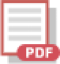 個案類別：
(1) 虐待兒童
(2) 管有非法用途的工具
(3) 盜竊
(4) 未經批准擔任校外工作
(5) 洩露入學面試題目
(6) 在社交通訊平台言行不檢
(7) 採用偏頗失實教材
(8) 持續教授錯誤內容
(9) 處理學生秩序失當
(10) 向學生作出不道德行為
(11) 不恰當地與學生單獨進
    行校外活動
事件的影響性？
應當如何避免？
引以為鑑
教師須注意些甚麼？
學校如何看待有關事件？
良好事例
總結
立德樹人                任重道遠
學校立場
對教師的期望